Comparative Study of the Global Ionospheric Behavior During Solar Cycles 22-23 and 23-24 Minima
-- OUTLINE --
- Light Description of solar minimum and geomagnetic effects
 Some vTEC results
 Some NmF2 results
 Initial hmF2 results
 Conclusions
Eduardo A. Araujo-Pradere1,2, Dominic Fuller-Rowell1,3, Rob Redmon3, Rodney Viereck2, Tim Fuller-Rowell1,2 
 (1) CIRES-Univ. of Colorado, (2) SWPC-NOAA, (3) NGDC-NOAA
F10.7 ADJUSTED INDEX
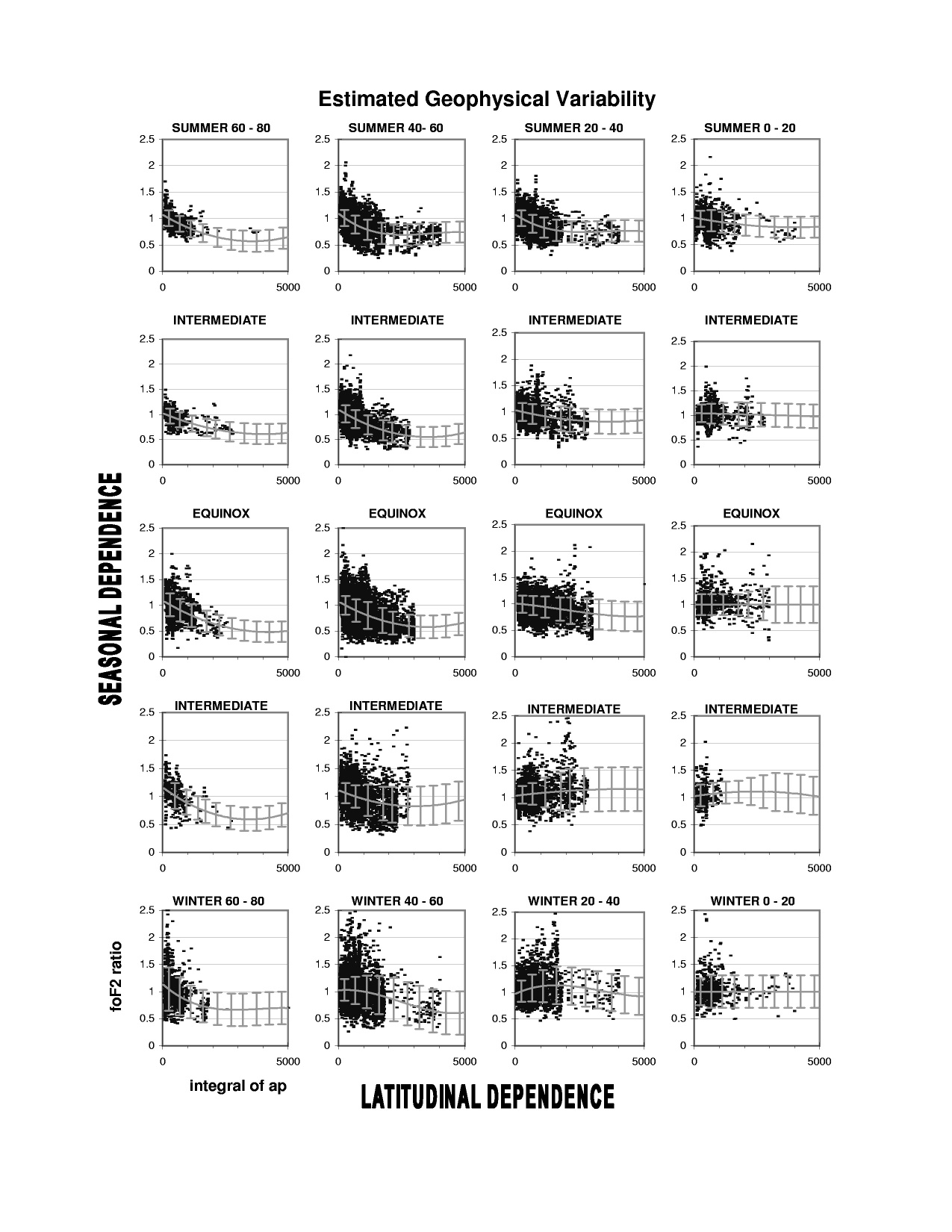 GEOMAGNETIC DEPENDENCY OF THE IONOSPHERIC RESPONSE
-
-
-
-
-
-
-
+
-
+
OBSERVED VALUE
foF2 RATIO =
MONTHLY MEAN
(1 = quiet conditions)
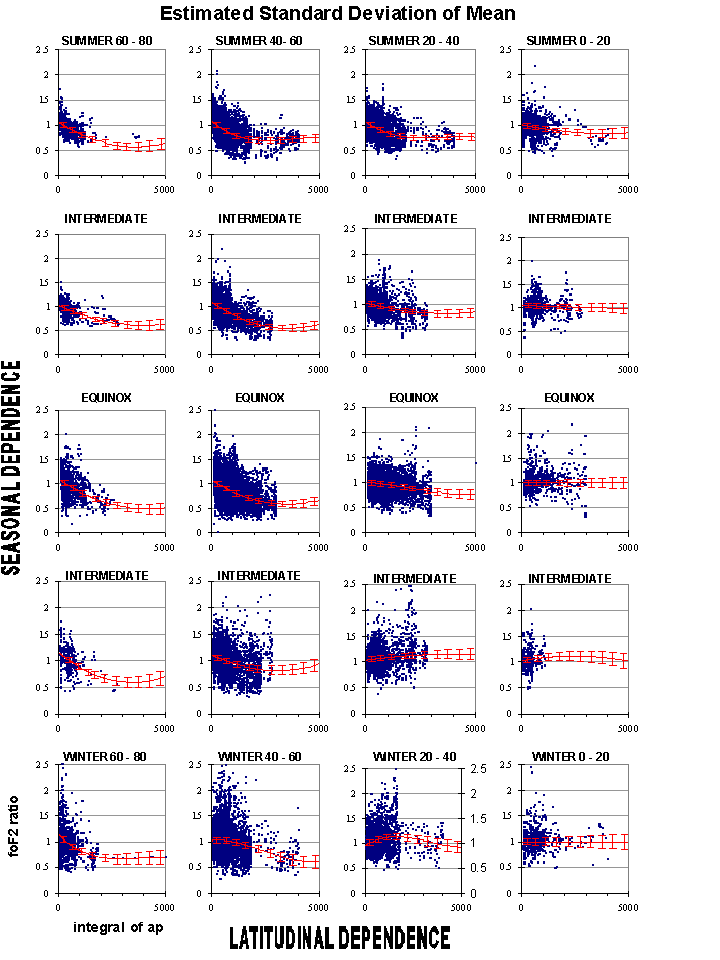 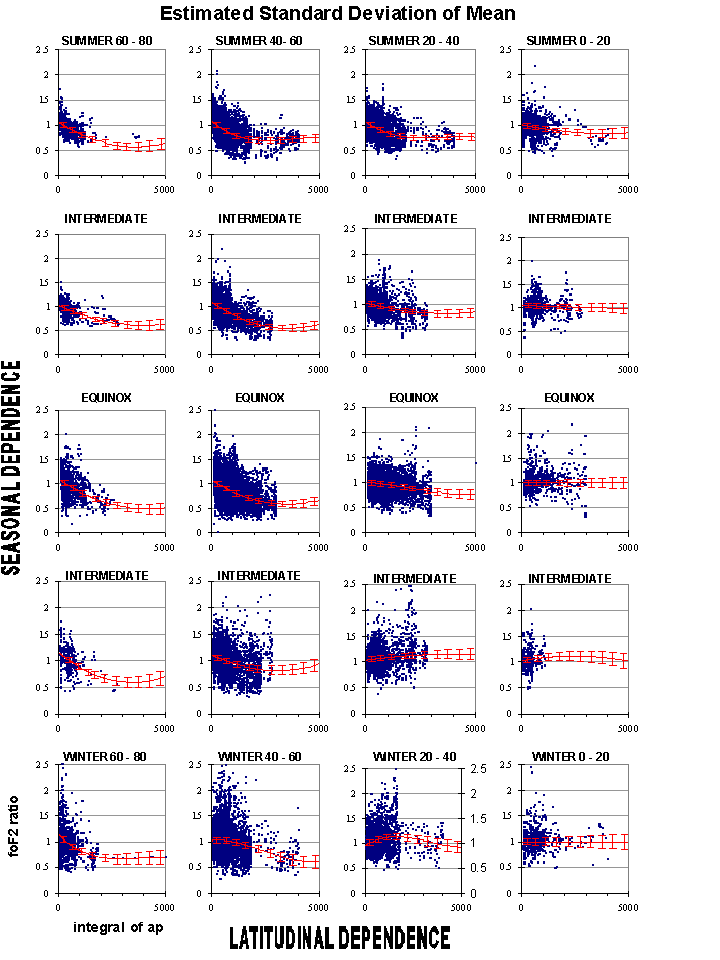 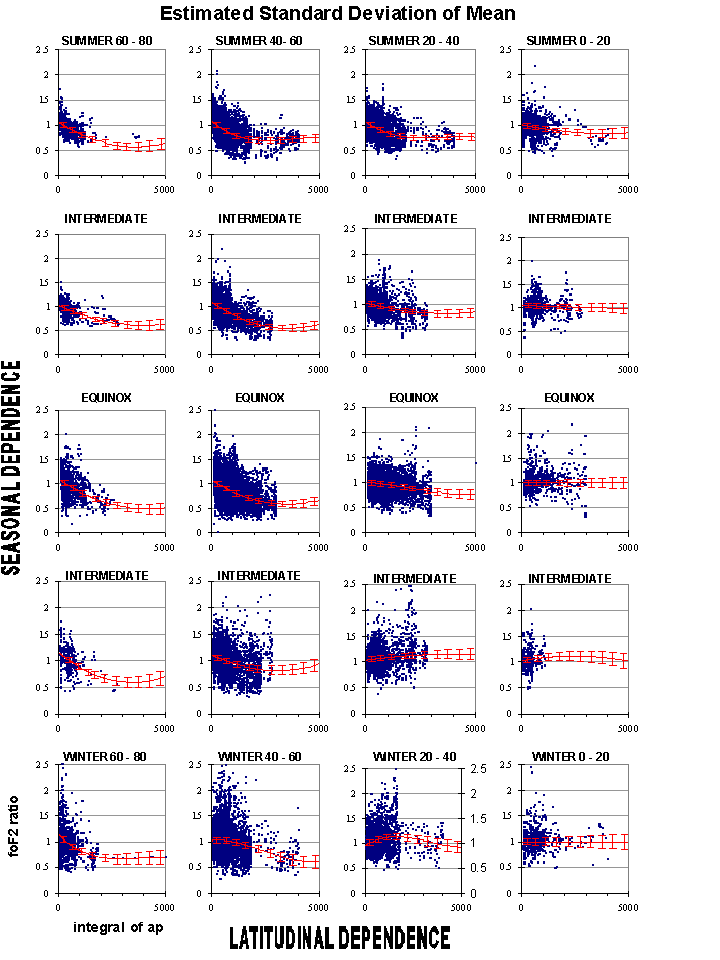 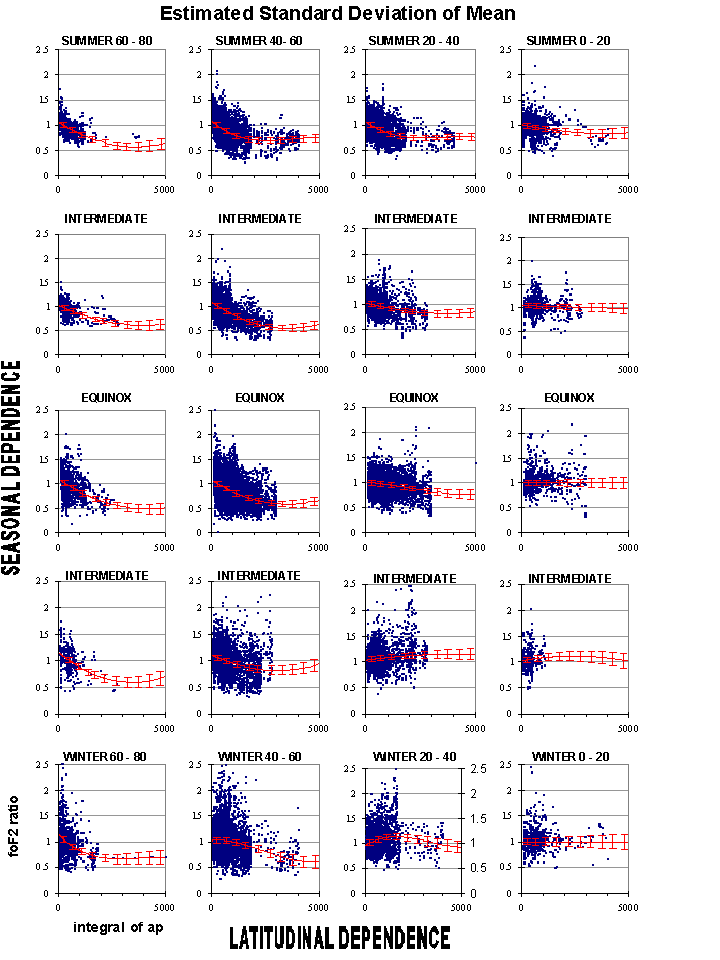 40o
40o
summer pole
equator
winter pole
solar driven circulation, quiet conditions  (kp = 0)
quiet conditions (kp = 2+)
perturbed conditions (kp = 7)
mean molecular mass latitudinal structure
IONOSPHERE:COMPARATIVE STUDY(minimum 22-23 vs minimum 23-24
Results for vTEC (using two methods, a data assimilation scheme using ~200 stations, and a thin layer approach with data from 1 station)

 Results for NmF2

In all cases the correspondent IRI output is included.

Initial Results for hmF2 (very, very initial…)
METHODOLOGY
FULL MONTH OF DATA RETRIEVED AT THE HIGHER RESOLUTION AVAILABLE (for the three parameters)

MINIMUM AMOUNT OF POINTS = 10
  
AVERAGE VALUES CALCULATED AT EACH TIME VALUE

A “MEAN DAY” OBTAINED

STANDARD DEVIATION FROM ALL VALUES CALCULATED FOR EACH AVERAGE, REPRESENTED AS THE ERROR BAR AT EACH POINT
Vertical TEC (vTEC)
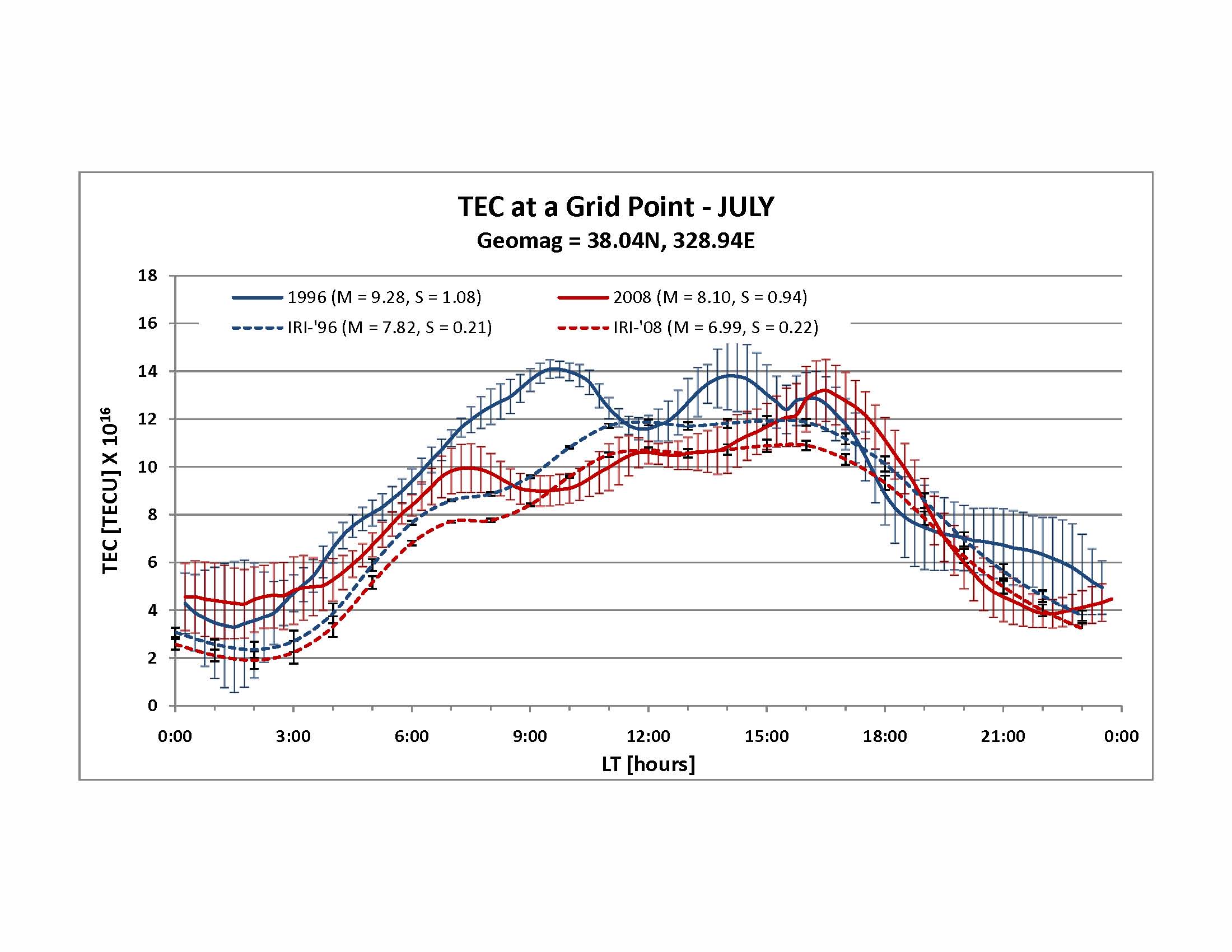 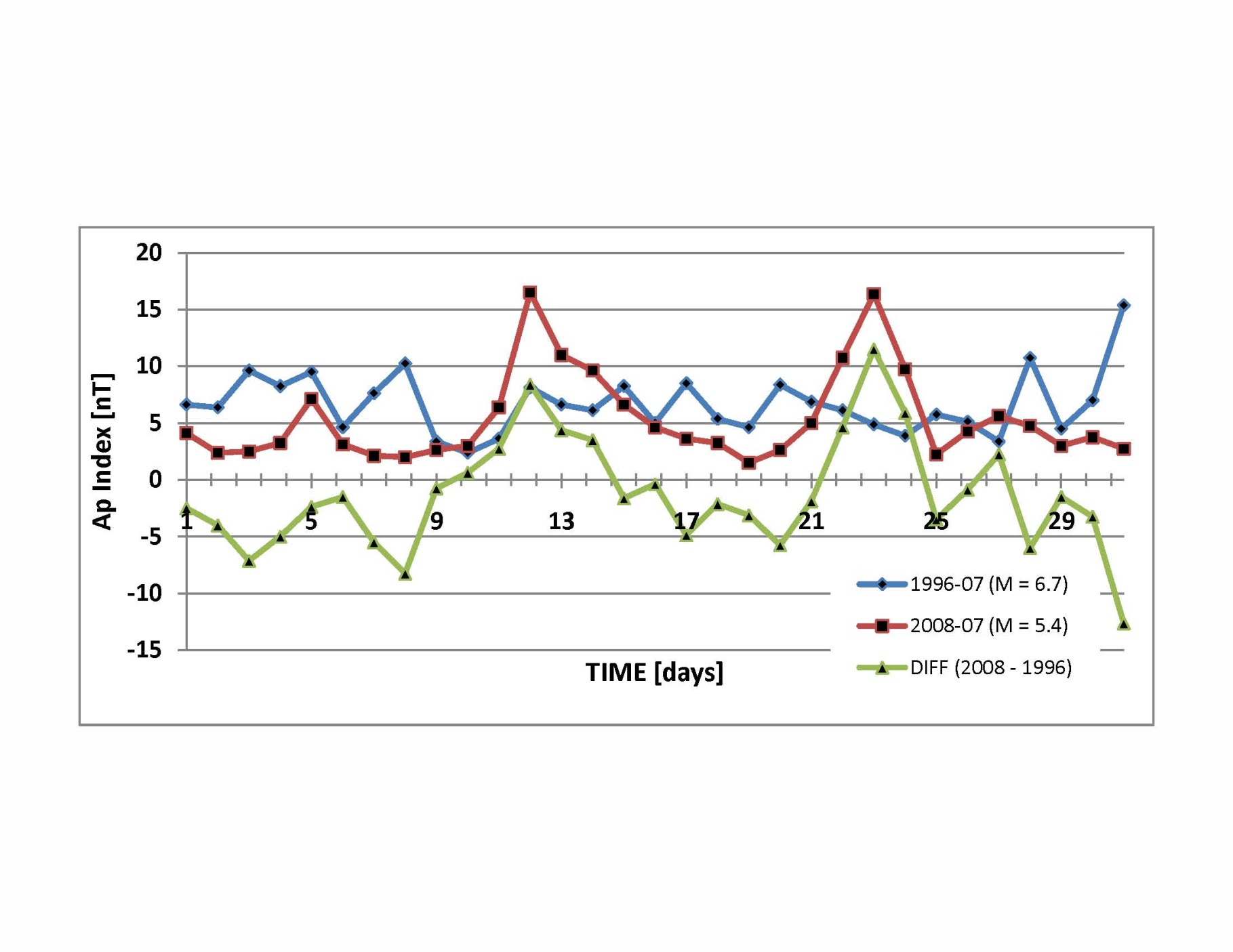 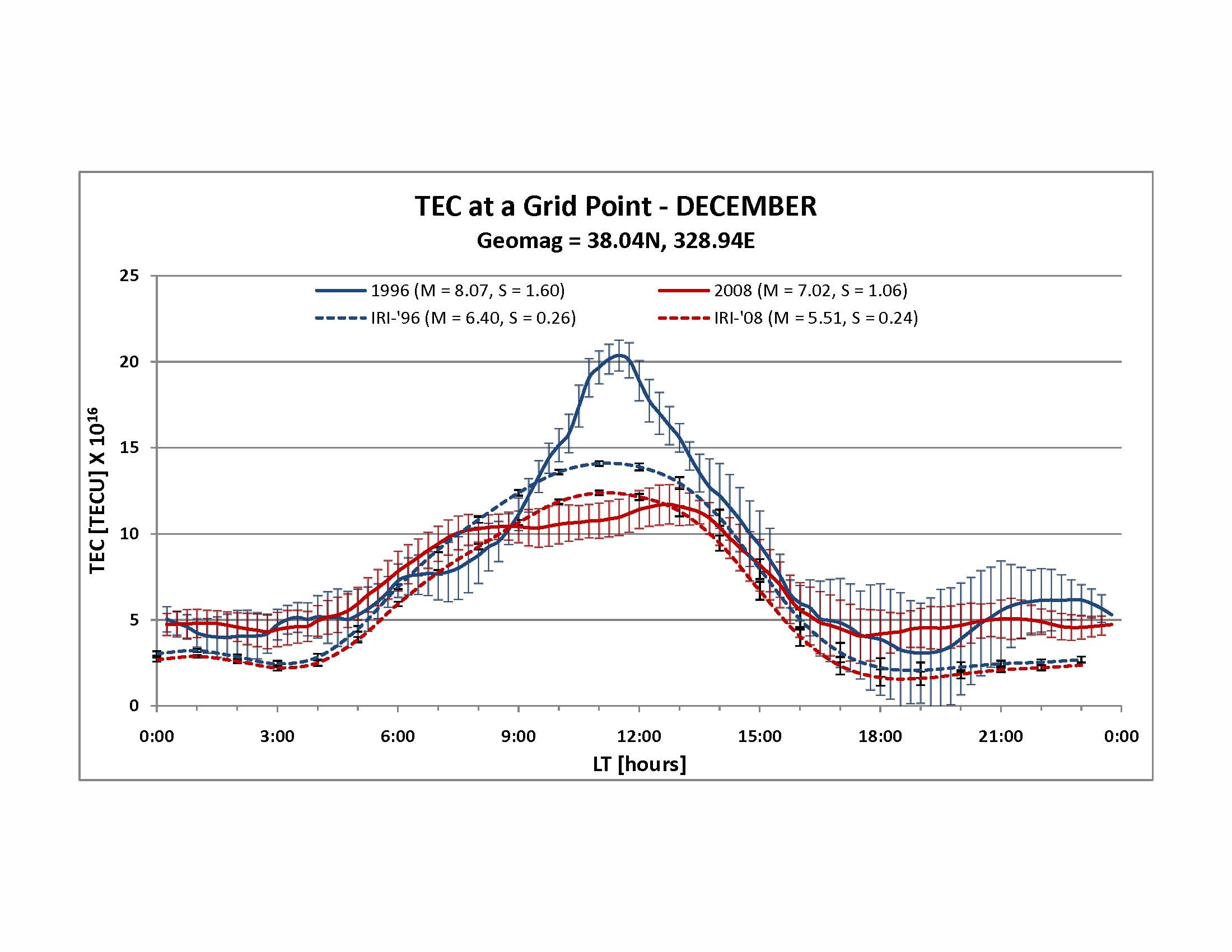 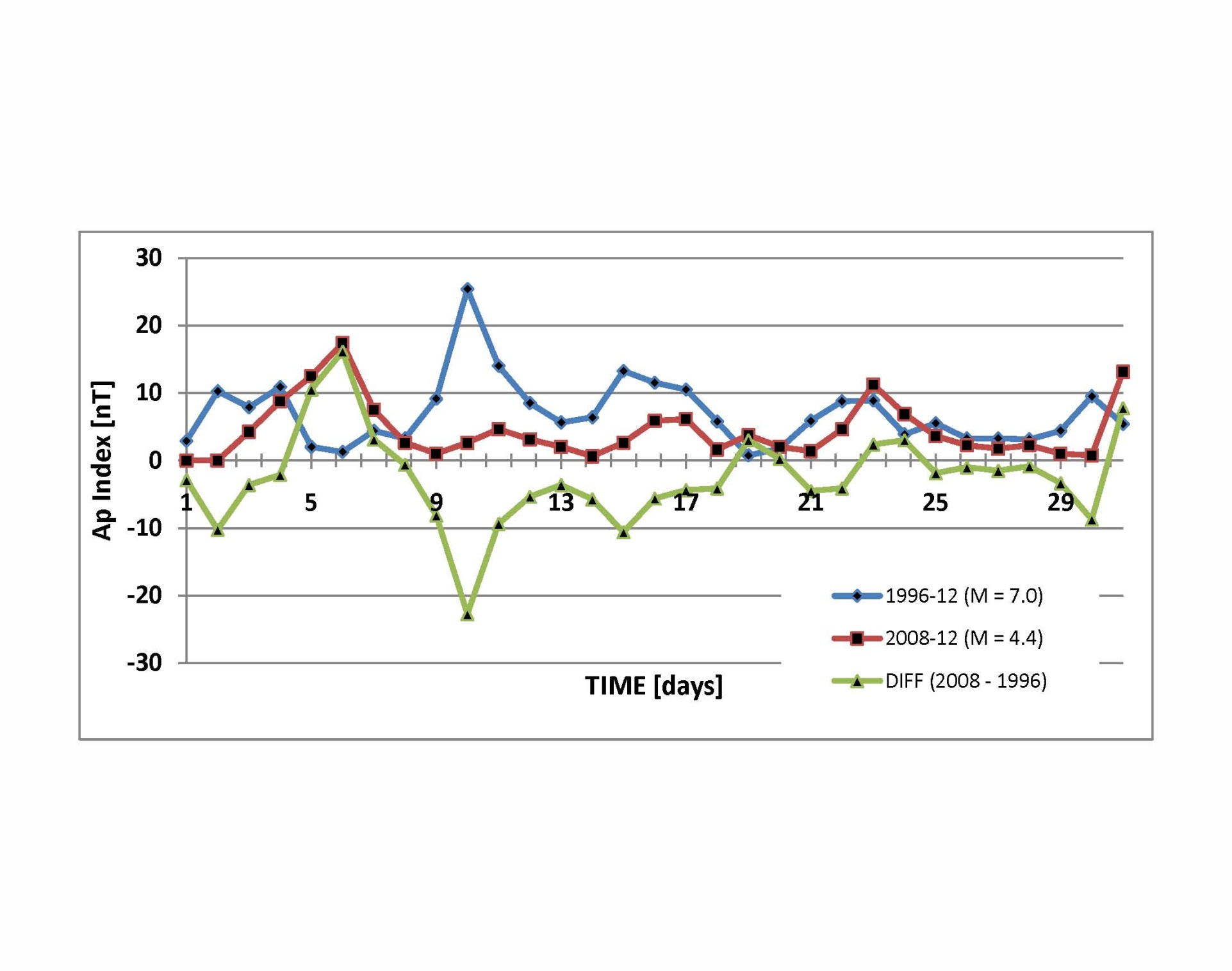 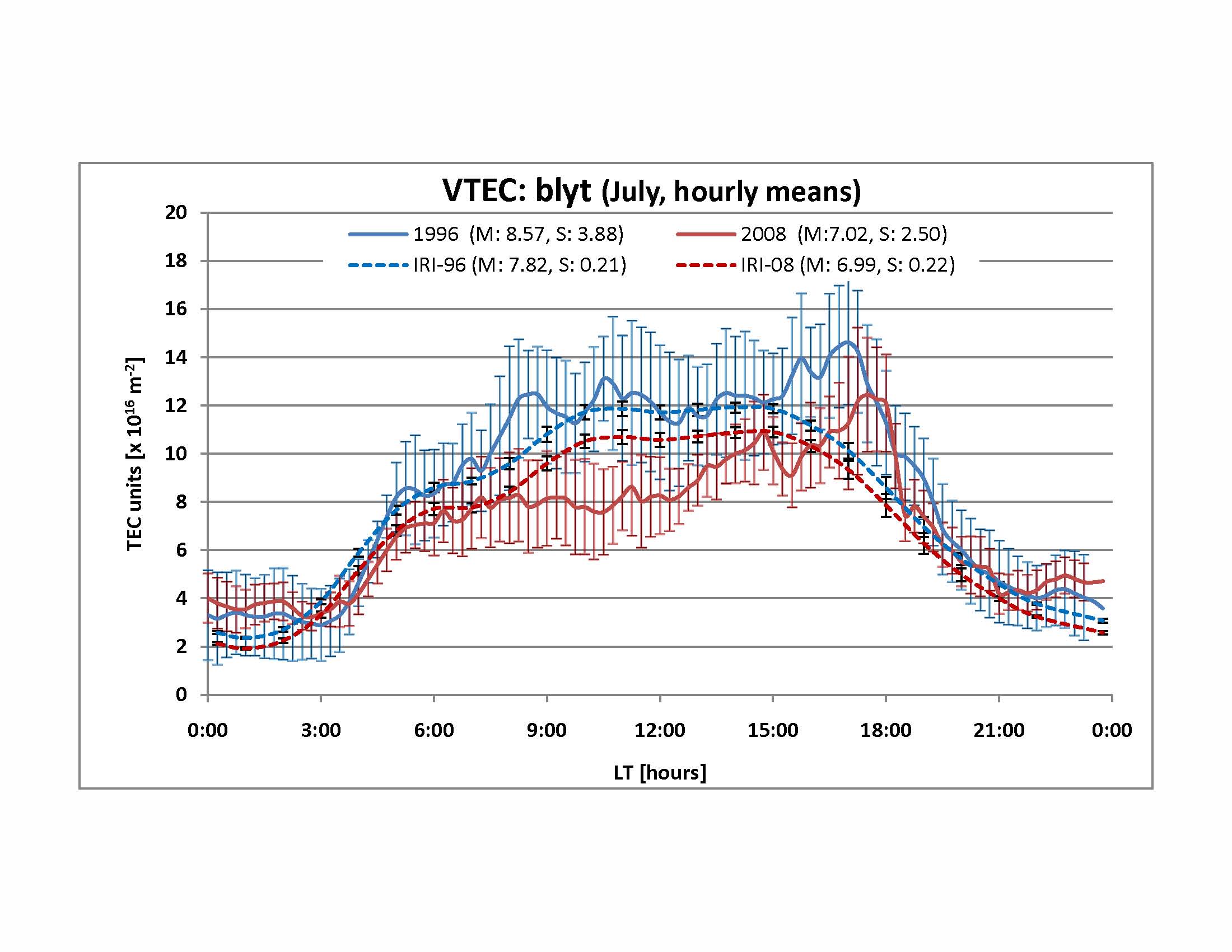 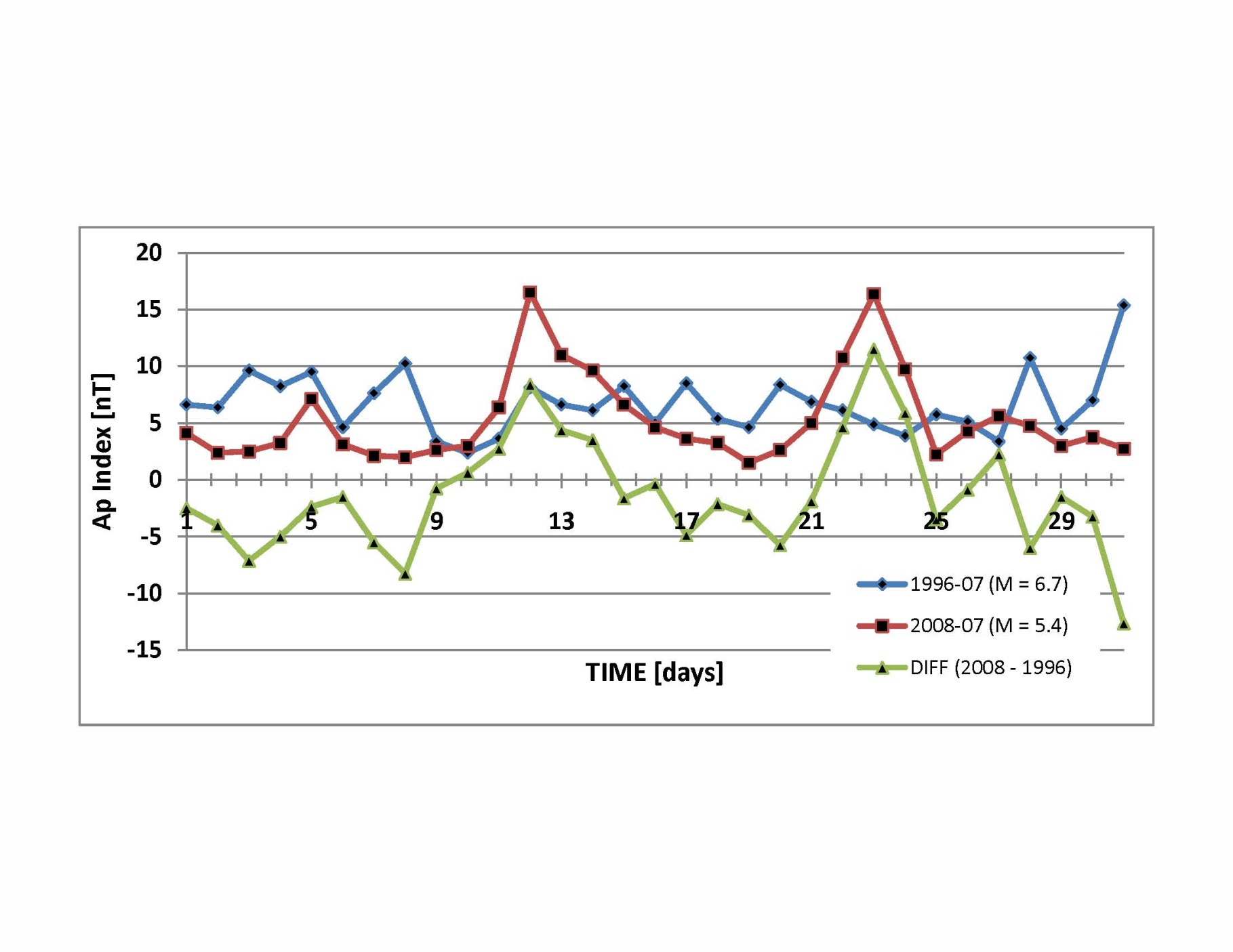 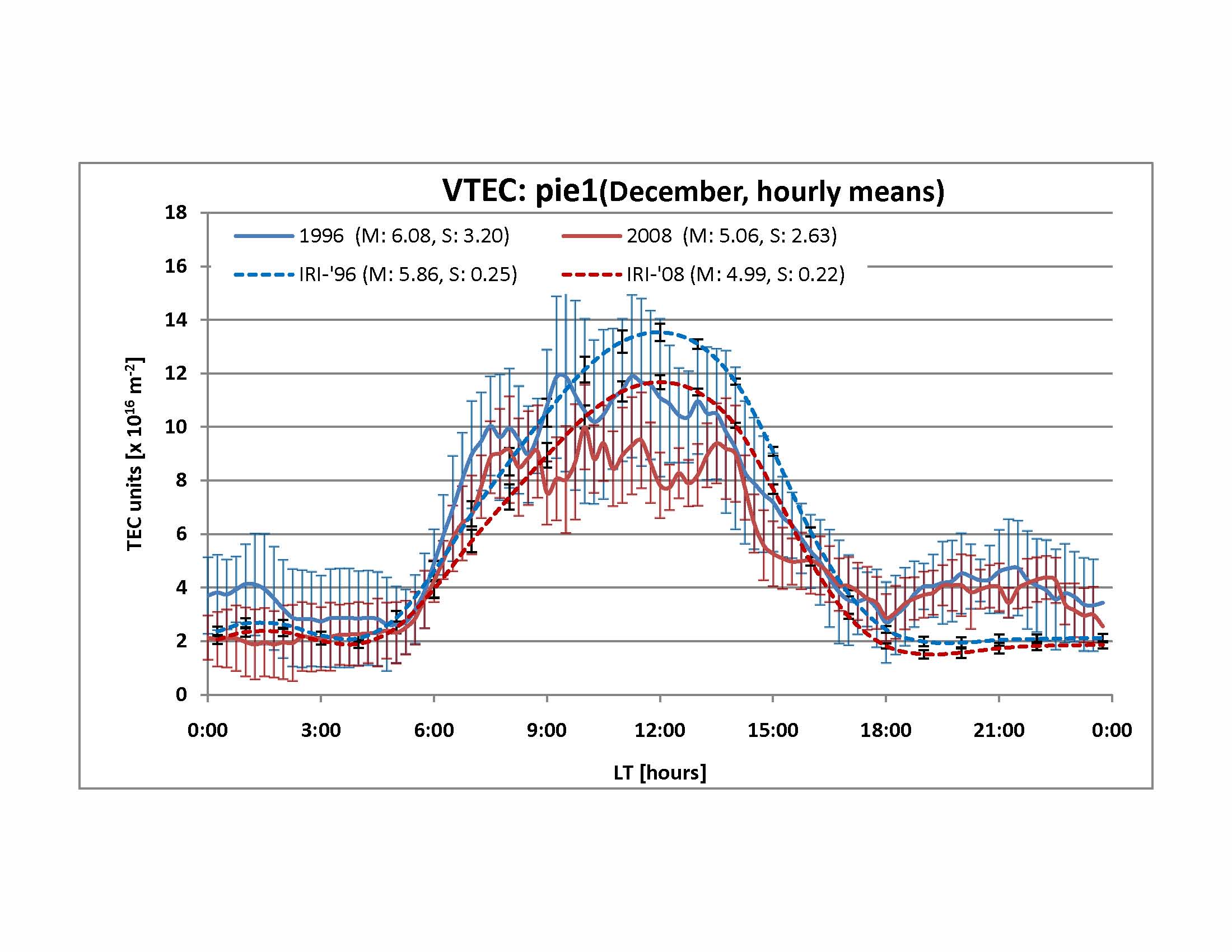 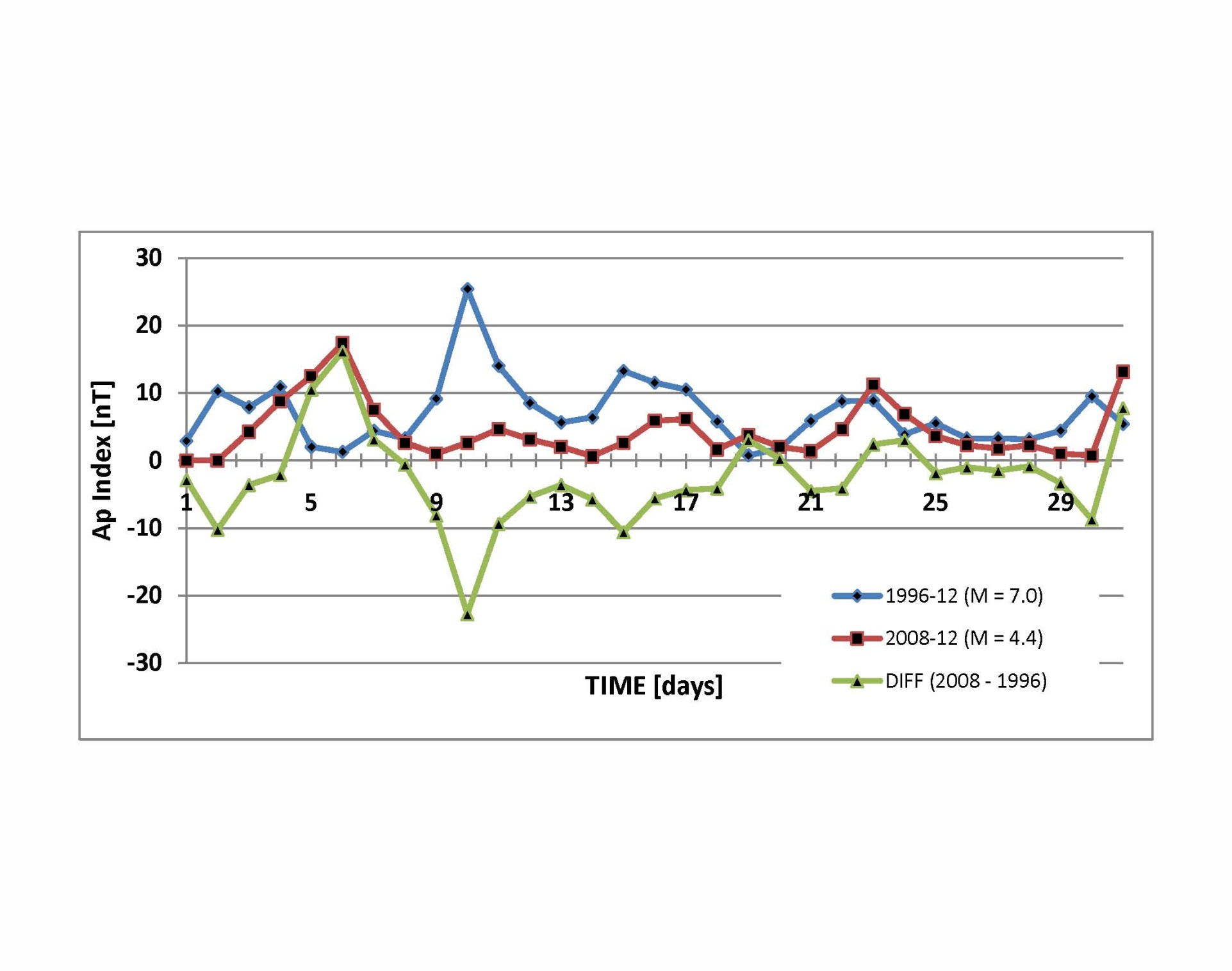 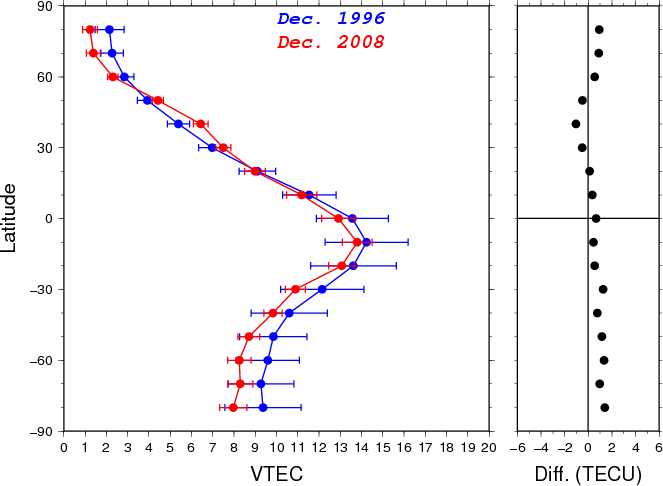 Extracted from CODE Global Ionospheric maps 
(GIMs IONEX format)
Courtesy of Nicolas Bergeot
Royal Observatory of Belgium
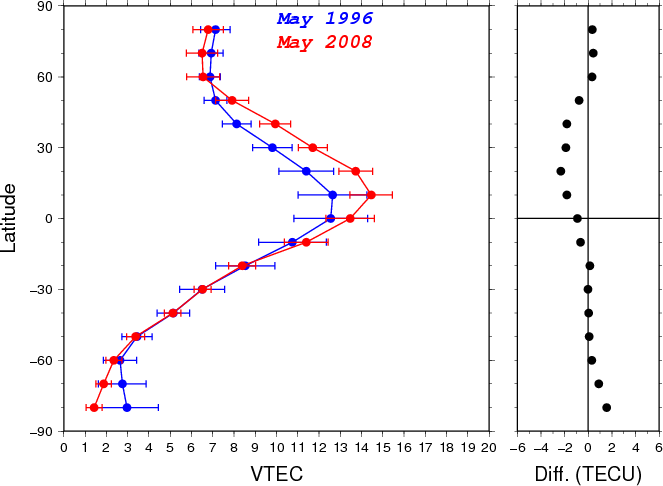 Extracted from CODE Global Ionospheric maps 
(GIMs IONEX format)
Courtesy of Nicolas Bergeot
Royal Observatory of Belgium
IONOSPHERE:COMPARATIVE STUDYvTEC Partial Conclusions:
Similar data values, from minimum to minimum, for night side
Day side reflects the minimum to minimum differences, consistently showing lower values for the latest minimum (possibly due to a reduction in production resulting from the observed 15% decrease in EUV radiation ) 
Small changes obtained highly dependent on analysis method.
Peak Concentration (NmF2)
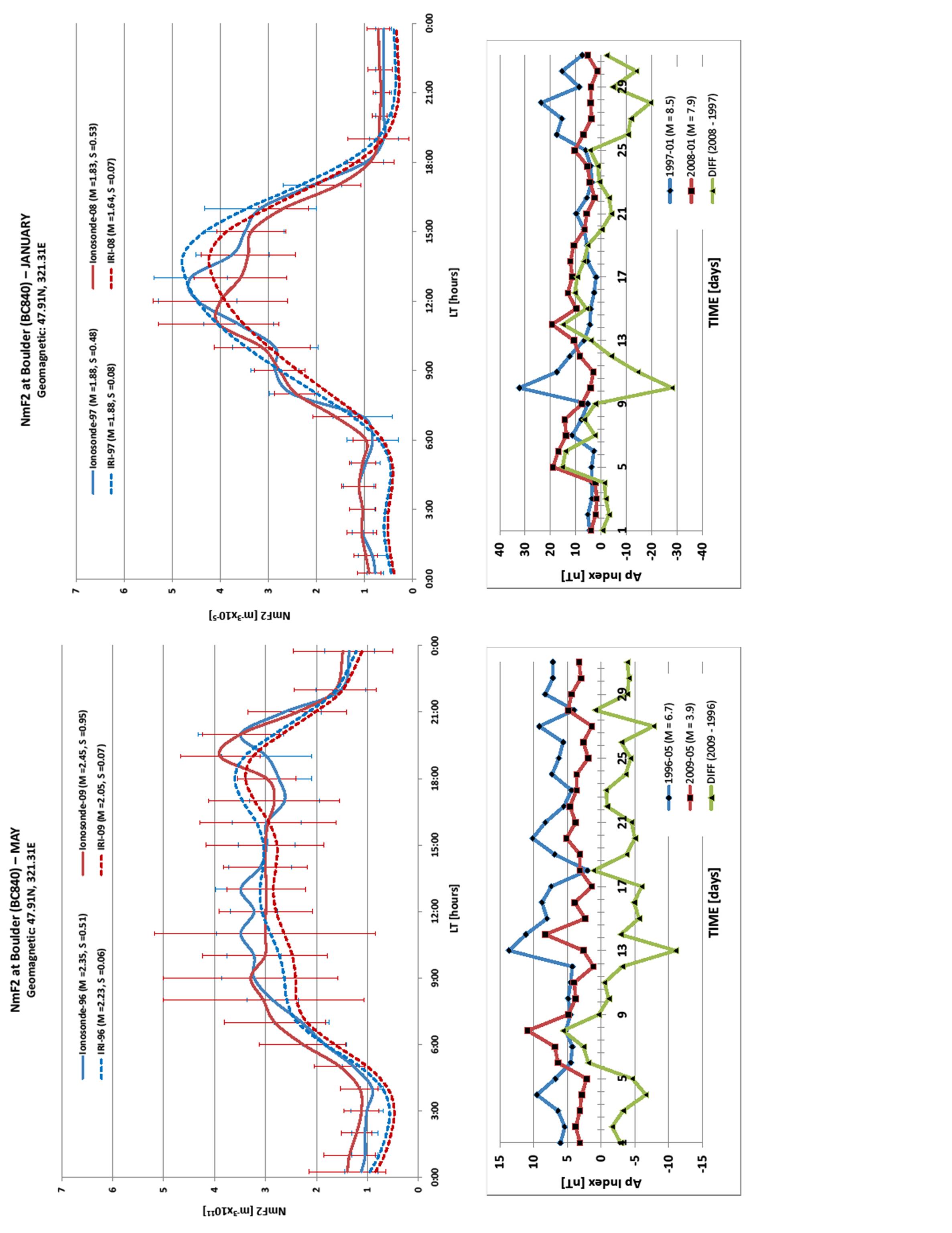 NmF2 at Boulder (BC840)
-MAY-                                 Geomagnetic: 47.91N, 321.31E                            -JAN-
Obs-09 (M=2.45, S=0.95)
IRI-09 (M=2.05, S=0.07)
Obs-09 (M=1.83, S=0.53)
IRI-09 (M=1.64, S=0.07)
Obs-96 (M=2.35, S=0.51)
IRI-96   (M=2.23, S=0.06)
Obs-96 (M=1.88, S=0.48)
IRI-96   (M=1.88, S=0.08)
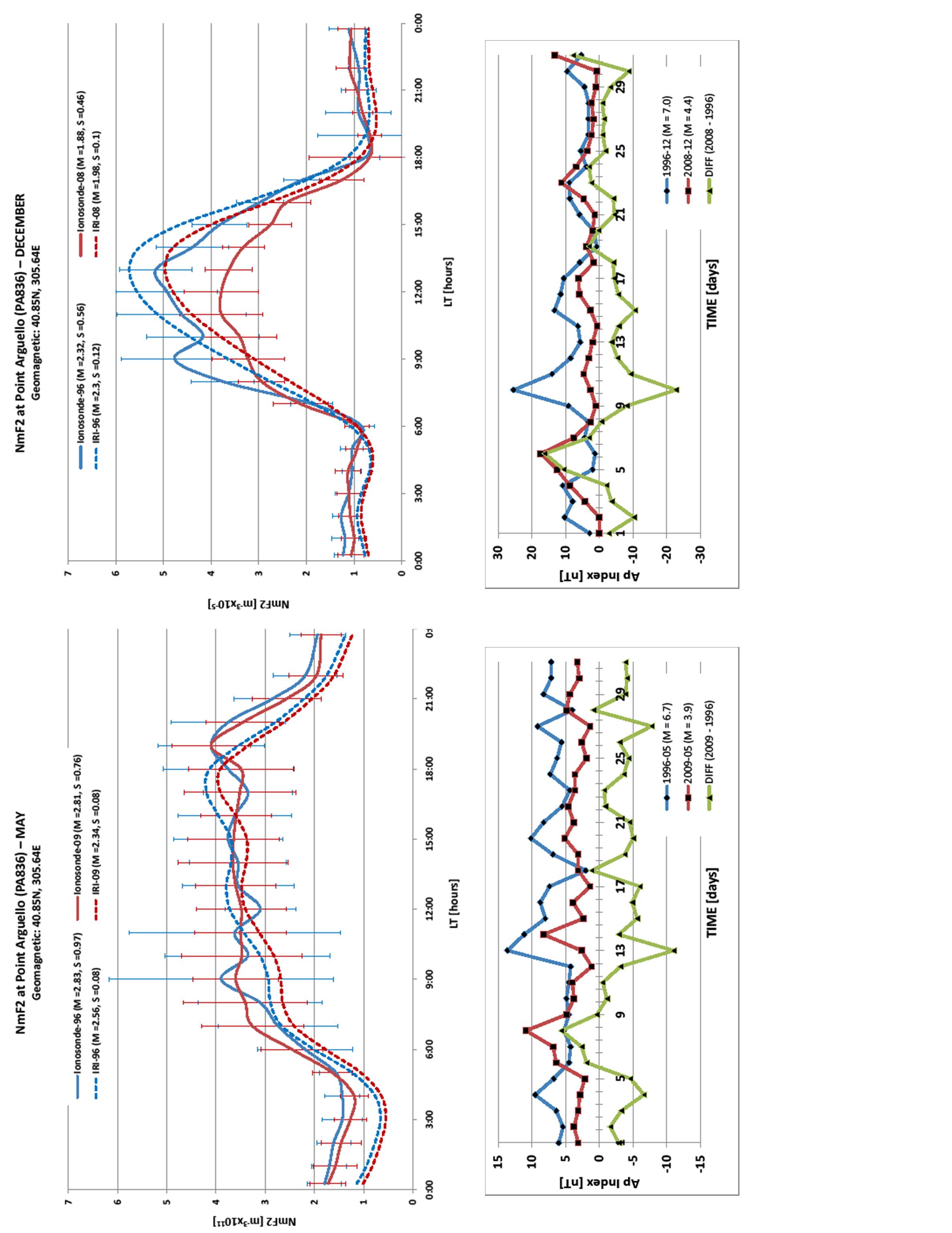 NmF2 at Point Arguello (PA836)
-MAY-                                 Geomagnetic: 40.851N, 305.64E                            -DEC-
Obs-09 (M=2.81, S=0.76)
IRI-09 (M=2.34, S=0.08)
Obs-09 (M=1.88, S=0.46)
IRI-09 (M=1.98, S=0.10)
Obs-96 (M=2.83, S=0.97)
IRI-96   (M=2.56, S=0.08)
Obs-96 (M=2.32, S=0.56)
IRI-96   (M=2.30, S=0.12)
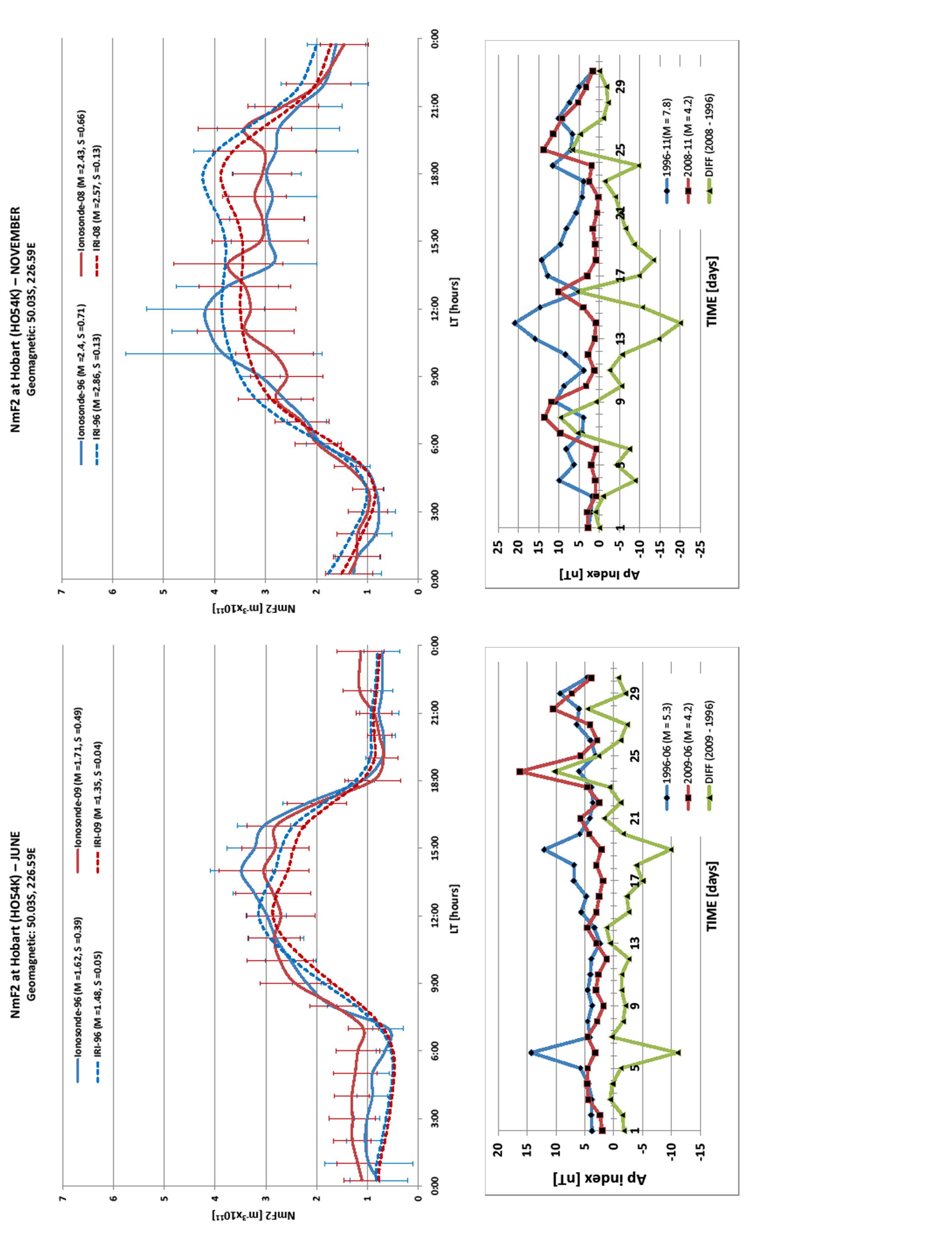 NmF2 at Hobart (HO54K)
-JUN-                                 Geomagnetic: 50.03S, 226.59E                            -NOV-
Obs-09 (M=1.71, S=0.49)
IRI-09 (M=1.35, S=0.04)
Obs-09 (M=2.43, S=0.66)
IRI-09 (M=2.57, S=0.13)
Obs-96 (M=1.62, S=0.39)
IRI-96   (M=1.48, S=0.05)
Obs-96 (M=2.40, S=0.71)
IRI-96   (M=2.86, S=0.13)
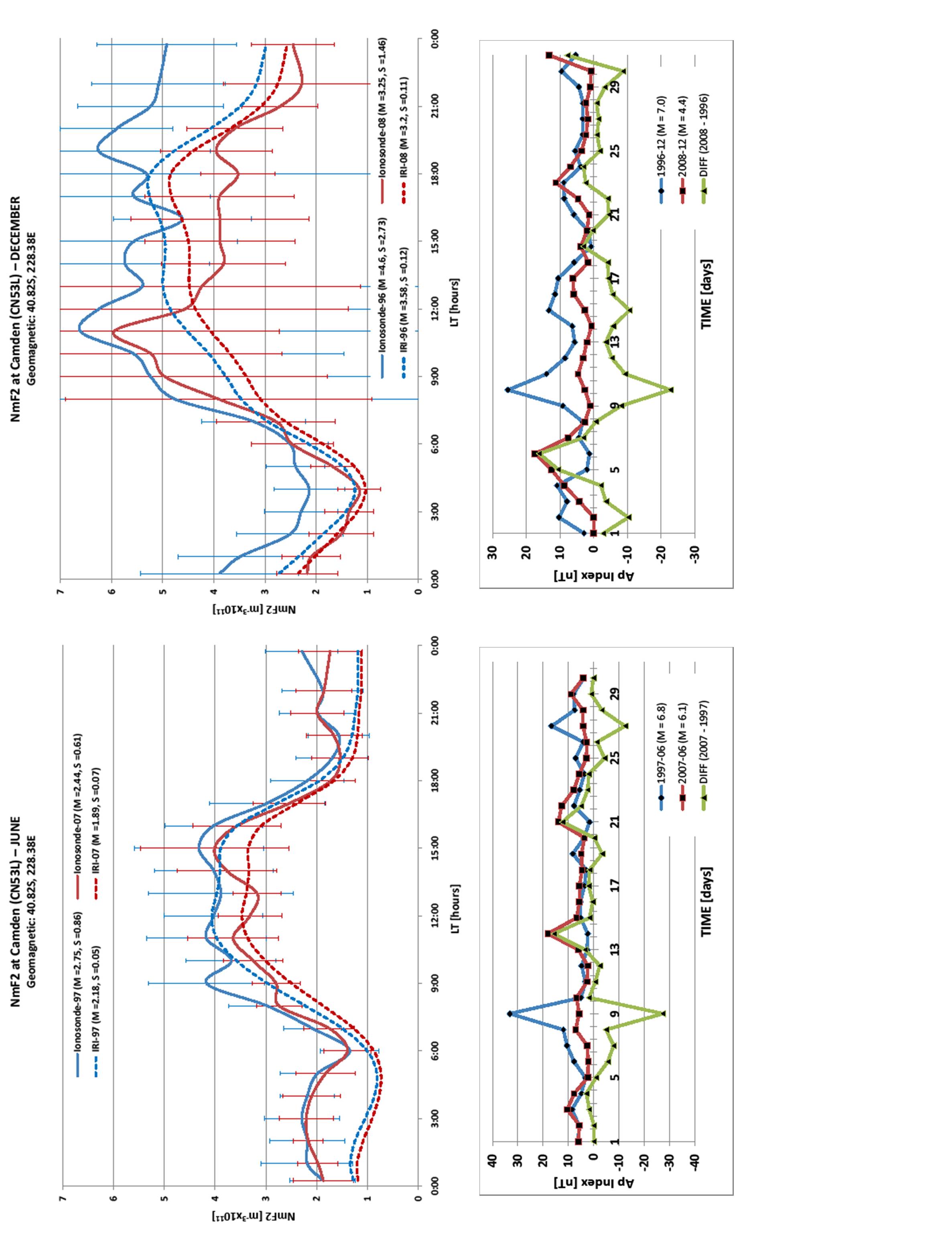 NmF2 at Camden (CN53L)
-JUN-                                 Geomagnetic: 40.82S, 228.38E                            -DEC-
Obs-96 (M=2.75, S=0.86)
IRI-96   (M=2.18, S=0.05)
Obs-96 (M=4.60, S=2.73)
IRI-96   (M=3.58, S=0.12)
Obs-09 (M=2.44, S=0.61)
IRI-09 (M=1.89, S=0.07)
Obs-09 (M=3.25, S=1.46)
IRI-09 (M=3.20, S=0.11)
IONOSPHERE:COMPARATIVE STUDYNmF2 Partial Conclusions:
Similar data values, from minimum to minimum, for night side

Day side reflects the minimum to minimum differences, but lacks of any consistency (higher, similar, lower values). May be explained by the movement of the plasma caused by electric fields or neutral-wind interactions
Peak height (hmF2)
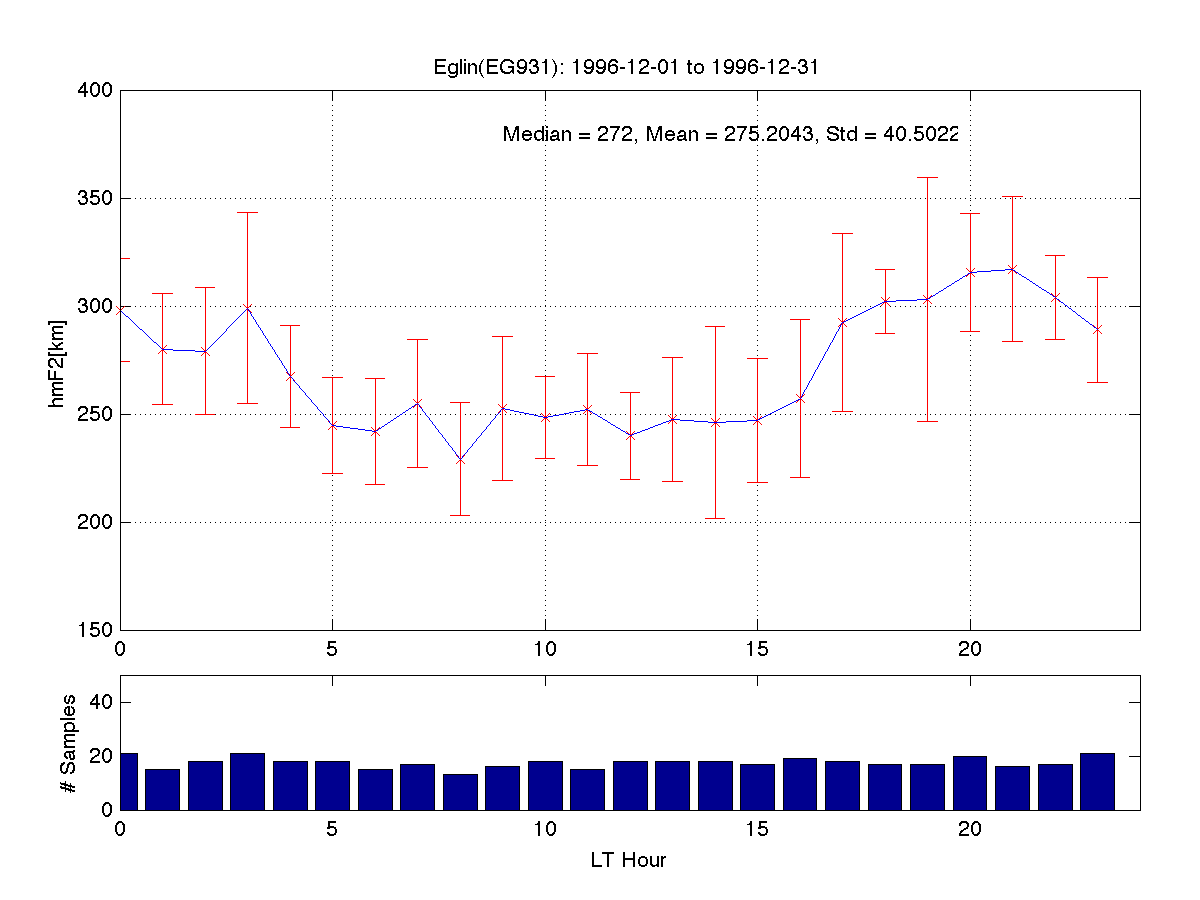 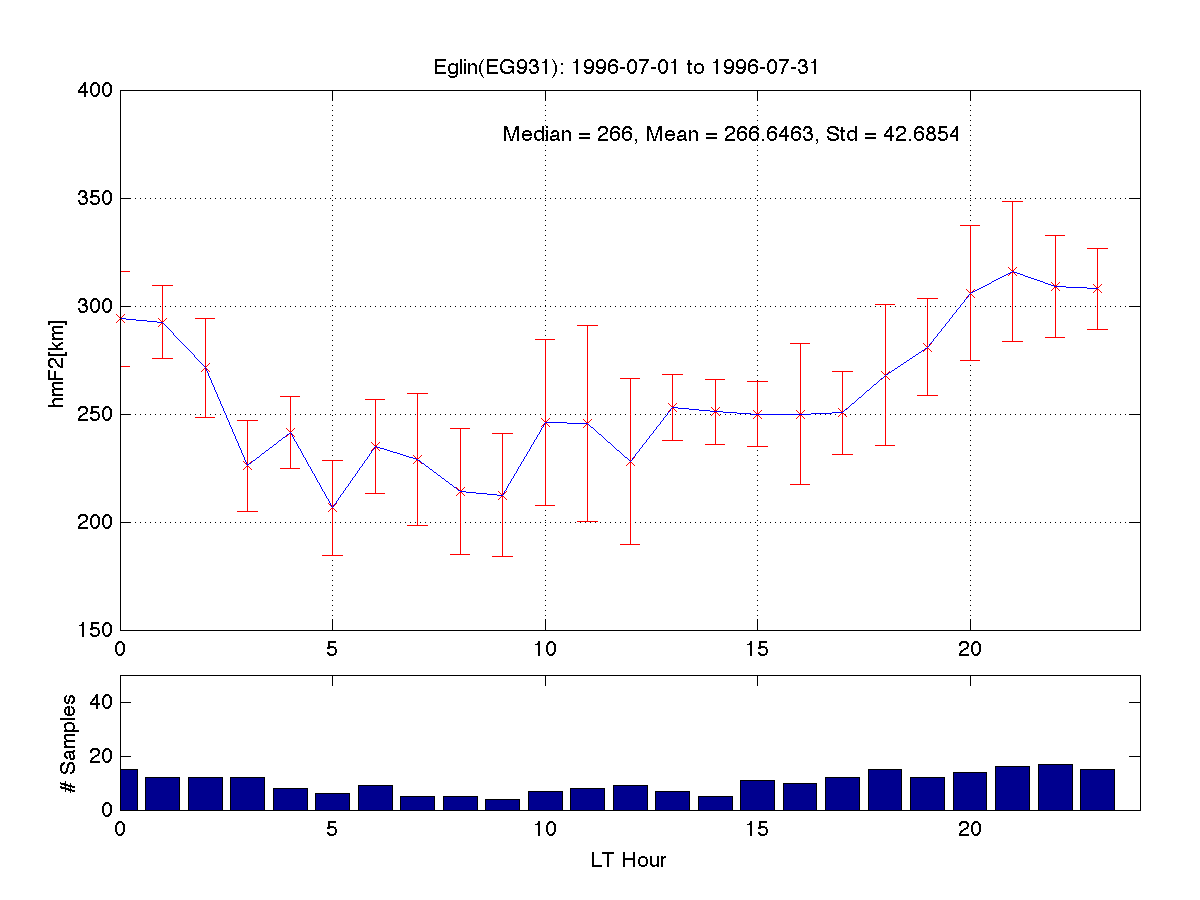 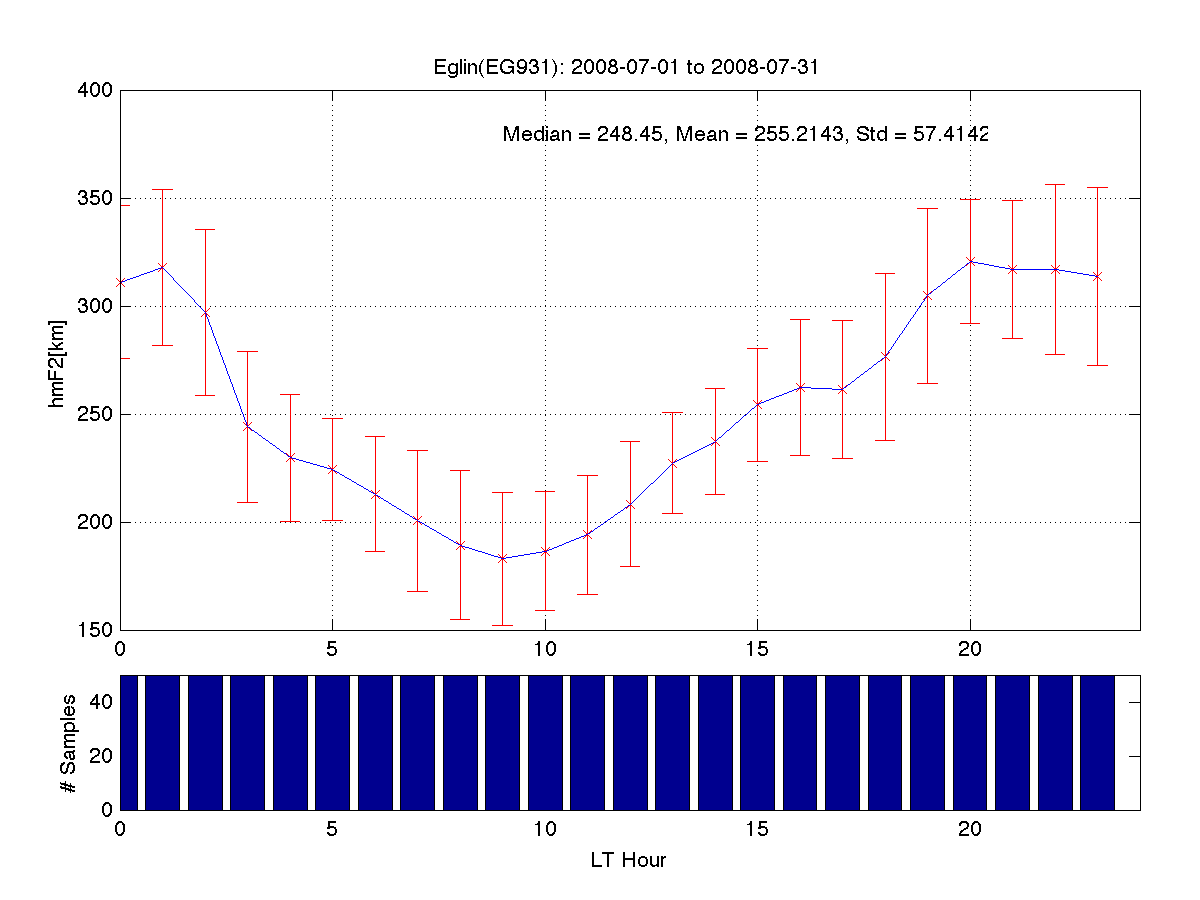 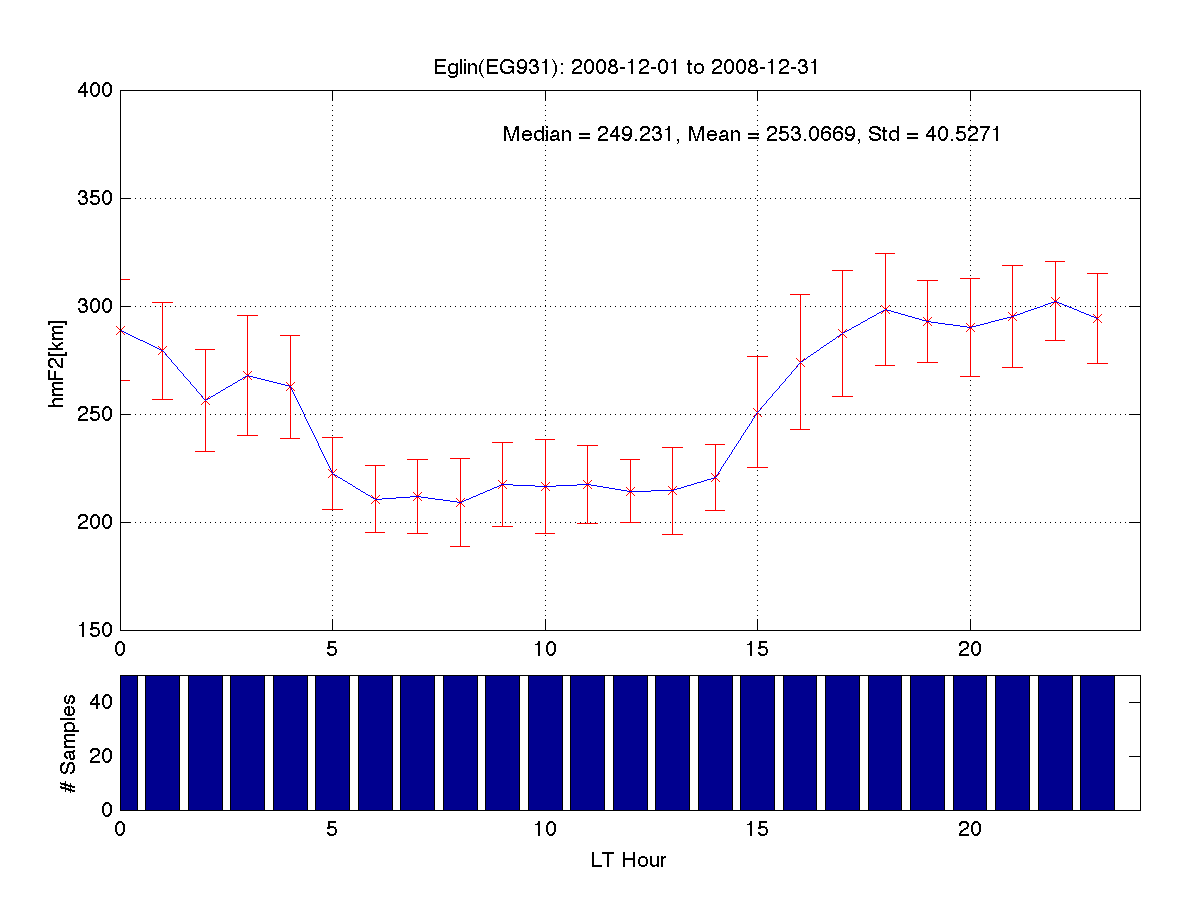 Higher for 23-24
Height of the peak concentration – hmF2
Eglin AFB
Coordinates: 30°29N 086°32W
Lower for 23-24
IONOSPHERE:COMPARATIVE STUDYhmF2 Partial Conclusions:
?
FINAL CONCLUSIONS (1):
The solar control over the ionospheric behavior is not linear, and the ionospheric response to minimum 23-24 shows a complex picture.

The small changes obtained from minimum to minimum are highly dependent on analysis method.

vTEC present a consistent decrease of the mean day values and the variability for minimum 23-24

NmF2 shows an inconsistent behavior, with cases in which the average values were lower, and other cases where the values were similar and even higher for minimum 23-24
FINAL CONCLUSION:
This mixed behavior of the ionospheric parameters could indicate the depletion of the total ionospheric plasma content through less EUV ionization, while the more complex ionization at the F-region peak (NmF2), may be explained by the movement of the plasma caused by electric fields or neutral-wind interactions, which could suggest that
LESS PLASMA WAS CREATED DURING THE 23-24 MINIMUM, BUT THAT THE PEAK DENSITY WAS MORE SENSITIVE TO THE GLOBAL PLASMA DYNAMICS.